ASTR 535
Observational Techniques
Fall 2023
Uncertainties and Error Propagation
Topics 8/31
APO trip : 10/29-10/31, rough schedule
Questions 
Probability distribution functions
Application to observational uncertainties

Exposure time calculator: signal equation
Questions
Probability distribution functions
What is a PDF, esp in the context of observational techniques?
What are some statistics that are often used to characterize a PDF?
Population statistic vs sample statistics
Robustness and efficiency
Poisson distribution
What is it a function of? What is the analytical form?
What does it look like?
What is the mean? 
Standard deviation?
What is the application in observational techniques?
Poisson statistics
You collect 10000 photons with an instrument on the 3.5m. What’s the uncertainty (standard deviation)?
You collect 10000 photons with an instrument on the 0.6m. What’s the uncertainty (standard deviation)?
You collect 100000 photons with an instrument. What’s the uncertainty? Is the better or worse than the 10000 photon case?
What fractional uncertainties (uncertainty / signal) do these correspond to?
You collect 100 photons/second with some instrument. How long to you have to expose to reach the same fractional uncertainty as the first two above?
Gaussian (normal) distribution
What does it look like?
What is the mean?
What is the standard deviation?
What is the application in observational techniques?
Importance of uncertainties: applications
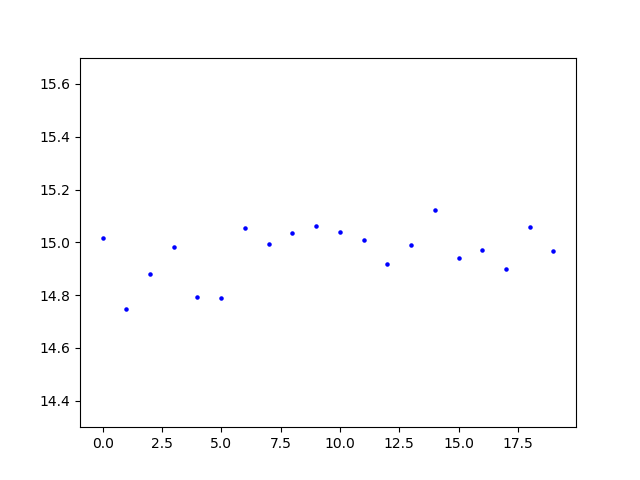 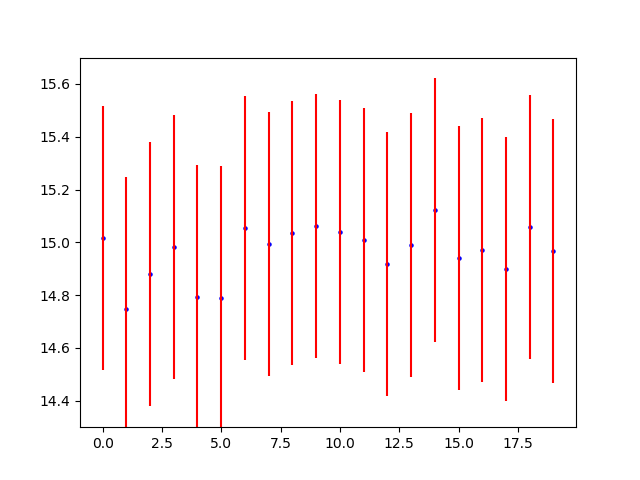 Exposure time calculation
Probability of single measurements
Gaussian: error function and typical values
Probability of a series of measurements
Chi^2 and reduced chi^2
Exposure time calculator
Given information about source (magnitude and SED) and observational setup (telescope, instrument, etc.), how long do you have to observe to achieve a desired fractional uncertainty?
What photon flux does the source produce?
How long to achieve desired fractional uncertainty? Depends not only on source photon flux, but also on:
Sky flux
Instrumental noise

Start with first piece: what photon flux does the source produce?
Spectroscopic and photometric applications
Examples
Class problem notebook
https://github.com/APOExposureTimeCalculator/APOExptime) (compiles many data files relevant for APO)
Topics 9/5
Questions
Noise equation
Propagation of uncertainties
Noise equation
Astronomical measurements
Uncertainty, noise, fractional uncertainty, and S/N
Standard noise sources
Source
Background : note area term, and importance of dark skies AND good image quality
Readout noise
Noise equation, assuming perfect background subtraction
What is typical area over which we need to integrate source (and background)?
Where do we encounter different limiting cases?
Broad band imaging (optical and near-IR), narrow-band imaging, spectroscopy
Limiting cases
Signal-limited, background-limited, readout noise-limited
Behavior with signal, exposure time and telescope aperture
Error propagation
Without looking it up, what is the general equation for error propagation?
Problems: noise equation
See Canvas assignment
Problems: error propagation
See Canvas assignment
Topics 9/7
Questions
Averaging and splitting
Random and systematic uncertainties
Digital photometry
Exposure time calculator
Exposure time calculator
Code comments
Code organization
Group subdirectories
Code subdirectory 
 using import
Using PYTHONPATH
Example: 
code in XXX/a535/holtz/exptime/
Say your code is in expcalc.py
setenv PYTHONPATH =  XXX/a535/holtz (csh) or export PYTHONPATH=XXX/a535/holtz (bash)
From exptime import expcalc
Code development
Generalize to reading throughput files with named columns
Add routine to calculate noise (or S/N) given exptime
Add routine to calculate exptime given S/N 
Code testing and validations
Splitting and averaging measurements
See canvas assignment
Exposure time calculator II
See Canvas assignment